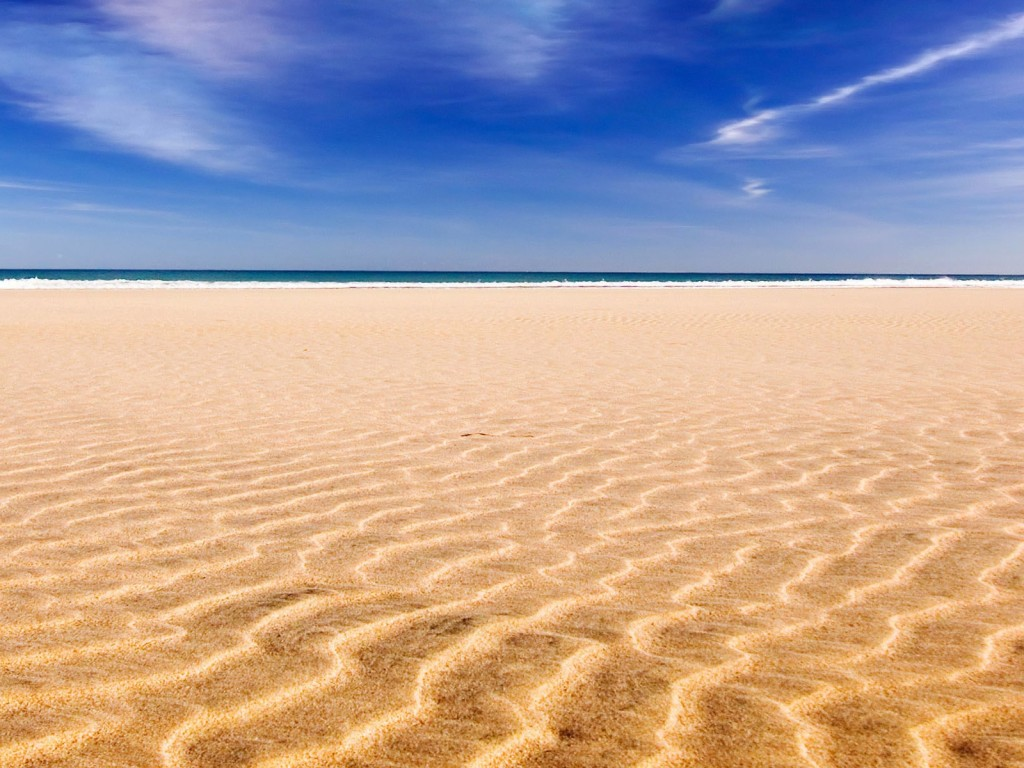 Timeless Truths in an 
Ever-Changing World
O Lord, how long shall I cry, and You will not hear? Even cry out to You, “Violence!” and You will not save. 
Why do You show me iniquity, and cause me to see trouble? For plundering and violence are before me; there is strife, and contention arises. 
Therefore the law is powerless, and justice never goes forth. For the                                                        wicked surround the                                               righteous; therefore                                                  perverse judgment                                                 proceeds. 

       Habakkuk 1:2-4
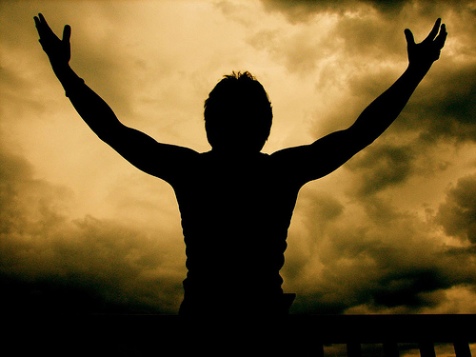 1. God Does Not Change
“For I am the LORD, I do not change; Therefore you are not consumed,        O sons of Jacob.”

Malachi 3:6
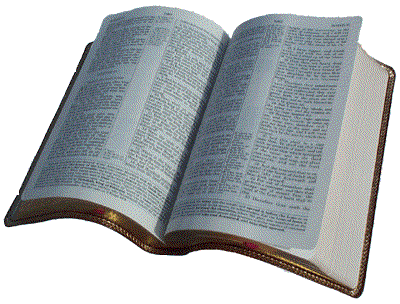 1. God Does Not Change
God is a God of Reason - Isaiah 1:18
God is Sovereign - Psalm 99:1-3
God is Righteous - Psalm 97:2
2. God’s Law Does Not Change
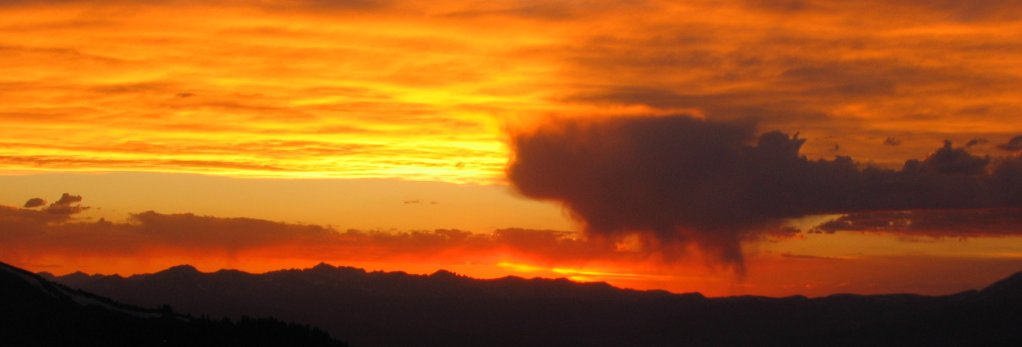 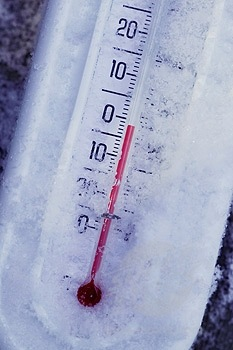 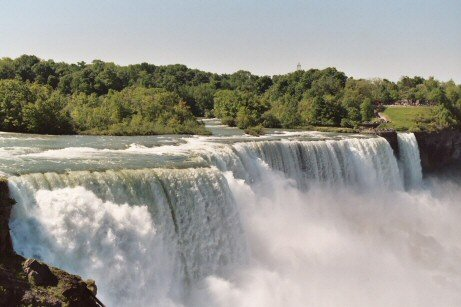 2. God’s Law Does Not Change
“Woe to those who call evil good, and good evil; who put darkness for light, and light for darkness; who put bitter for sweet, and sweet for bitter! 
  Woe to those who are wise in their own eyes, and prudent in their own sight!” 

Isaiah 5:20-21
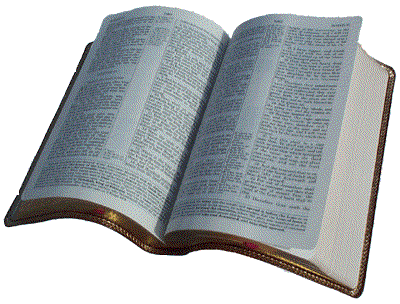 3. God’s Word Does Not Change
“Forever, O Lord, Your word is settled in heaven”

Psalm 119:89
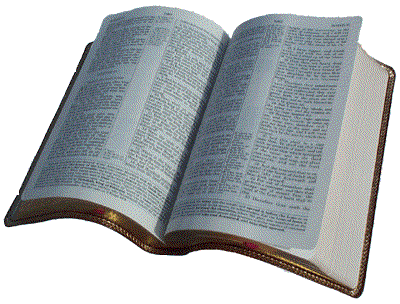 4. God’s Promises Do Not Change
“No temptation has overtaken you except such as is common to man; but God is faithful, who will not allow you to be tempted beyond what you are able, but with the temptation will also make the way of escape,                                                   that you may be able                                                              to bear it.” 

1 Cor. 10:13
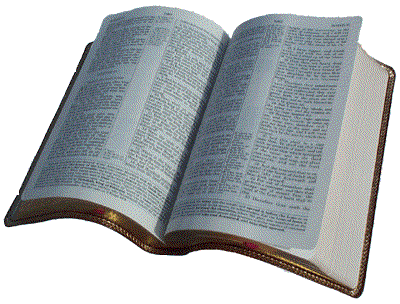 4. God’s Promises Do Not Change
God has promised a Day of Judgment.
2 Pet. 3:5-9
God has promised a way for us to escape Judgment.
2 Pet. 3:9, 2 Thess. 1:8
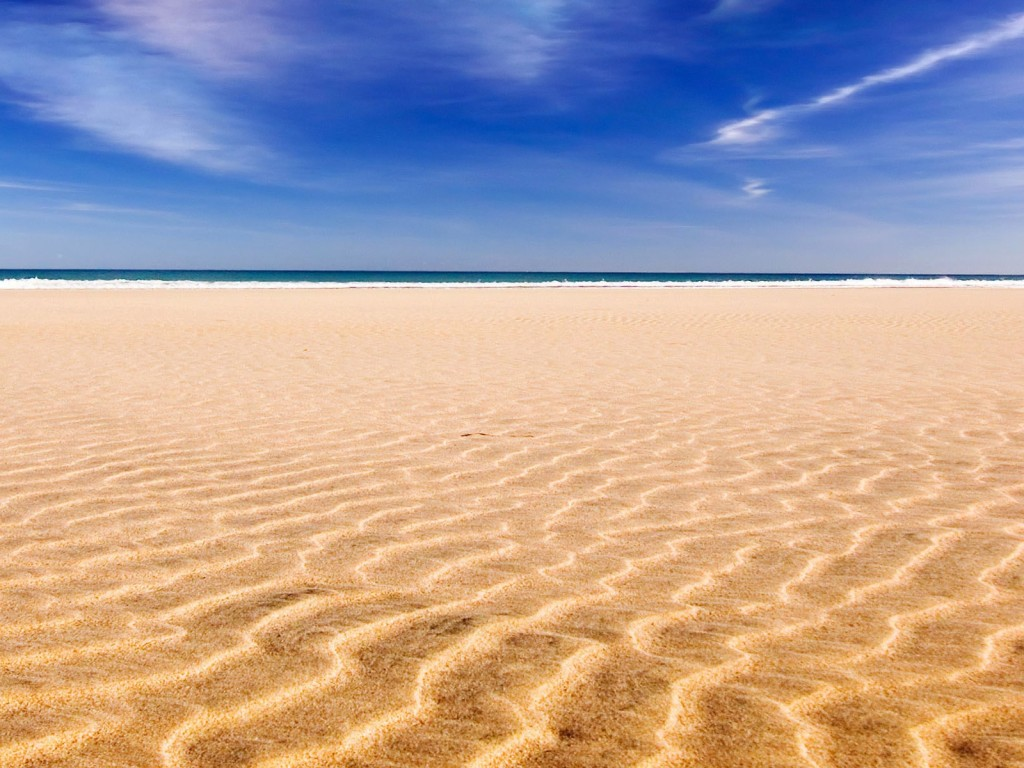 Timeless Truths
God Does Not Change
God’s Standards and Laws Do Not Change
God’s Word Does Not Change
God’s Promises Do Not Change
O Lord, how long shall I cry, and You will not hear? Even cry out to You, “Violence!” and You will not save. 

Habakkuk 1:2
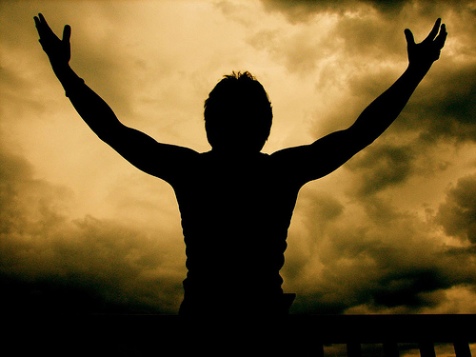 “Behold the proud, his soul is not upright in him; but the just shall live by his faith” (Hab. 2:4). 

“But the Lord is in His holy temple. Let all the earth keep silence before Him” (v. 20).

We must learn to trust                                           that God is in control                                                   of all things.
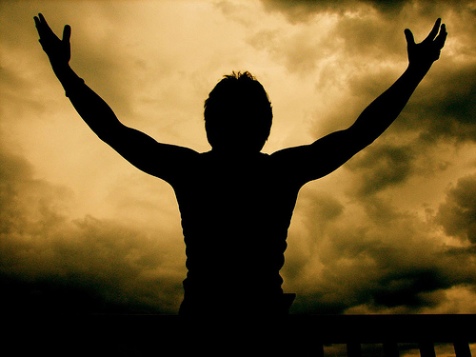